Lament Psalms
Wisdom Psalms
Confidence Psalms
Enthronement Psalms
Praise Psalms 
 Historical Psalms 
 Thanksgiving Psalms 
Songs of Zion Psalms
Psalm 18A Psalm of DavidA  Royal Song of ThanksgivingThanksgiving for Deliverance by YHWH
Psalms of Ascents
Messianic Psalms
Acrostic Psalms 
Imprecatory Psalms
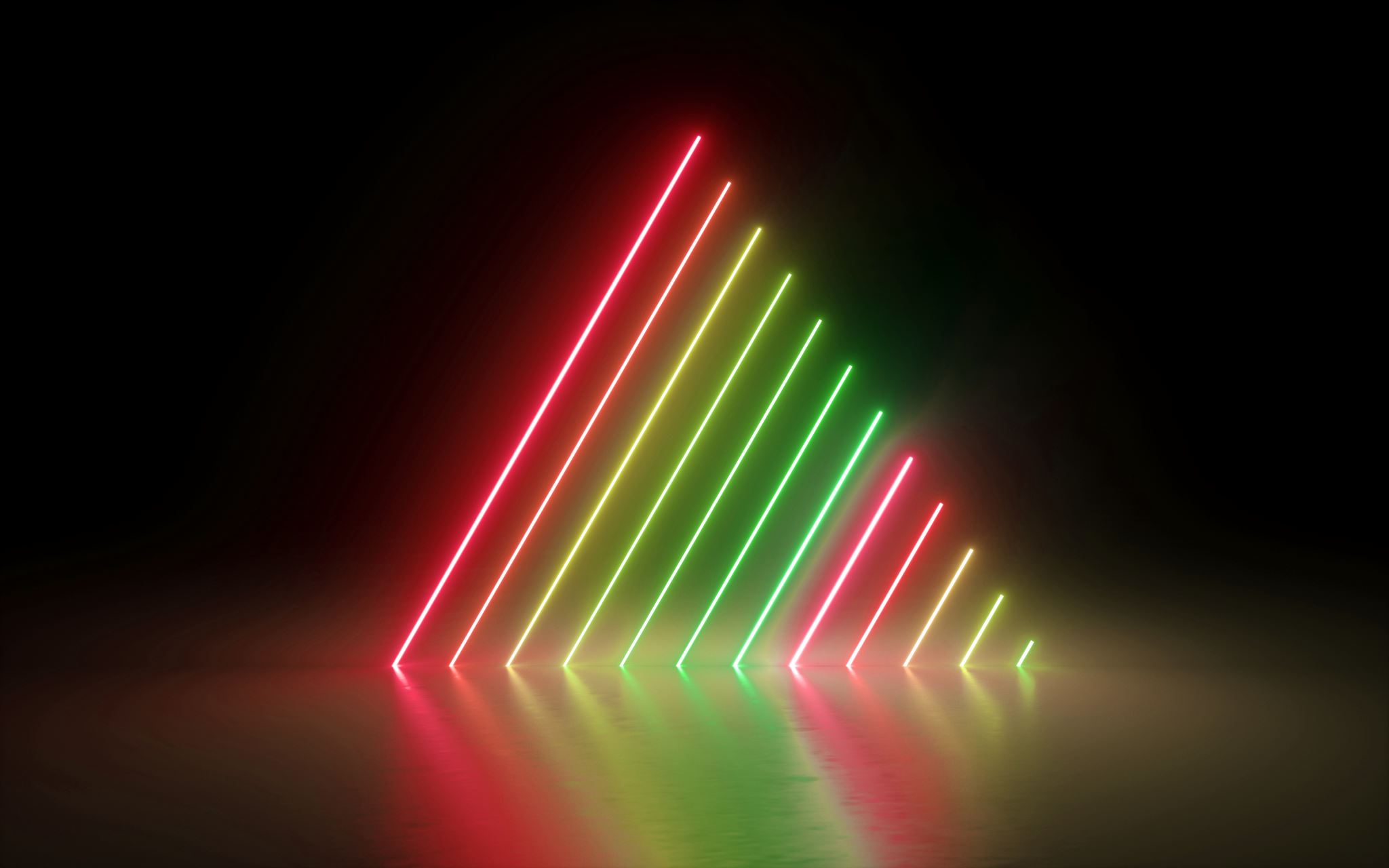 Close Encounters of the Lord's kind
tHEOPHANy
Theophany
Theophany
Non-human form
NATURE
ANIMALS
The Burning Bush (Exodus 3)
Pillar of Cloud and Fire (Exodus 13:20-22)
Mt. Sinai (Exodus 19)
Whirlwind or Tornado (Job 38:1)
A donkey speaks to Balaam - The Angel of YHWH Confronts Balaam. (Numbers 22:22-35)

A Great Fish (Jonah 1 & 2)
Visible manifestations
MEN
ANGELS
Appearing to Abraham & Sarah (Genesis 18)

Wrestling Jacob (Genesis 32)

The Fourth Man in the Fire (Daniel 3:16-28)
Hagar (Genesis 16 – El Roi, lit. God Who Sees)
Appearing to Abraham (Genesis 19)
Commander of the Lord’s Army Appears to Joshua (Joshua 5:13-15)
Gideon (Judges 6)
The Angel of the Lord Visits Manoah and His Wife (Judges 13)
Auditory manifestations
DIRECT VERBAL PROPHESY
INDIRECT PROPHESY
Urim & Thummin (Exodus 28:30)
Visions & dreams
AWAKE
ASLEEP
“I saw all Israel scattered upon the hills” (1Kings 22:13-28)
“And the LORD said to Samuel” (1Samuel 3)
“In thoughts from the visions of the night” (Job 4)
“I saw also the LORD sitting upon a throne” (Isaiah 6)
“Four living creatures” (Ezekial 1)
“Daniel had a dream and visions…” (Daniel 7)
“Tell the vision to no man…” (Matt. 17:1-13)
“and to him said the LORD in a vision,  Ananias…” (Acts 9)
“A great sheet knit at the four corners” (Acts 10:9-23)
“A great voice, as of a trumpet” (Rev 1)
Abimelech (Gen. 20)
Jacob (Gen. 28:12; 31:10, 11)
Laban (Gen. 31:24)
Joseph (Gen. 37:1-10; Gen. 40)
Pharoah (Gen. 41)
Unnamed Man (Judges 7:13)
Solomon (1Kings 3:5-15)
Nebuchadnezzar (Daniel 4)
Daniel (Daniel 7)
Joseph (Matt. 1 & 2)
Pontius Pilate’s wife (Matt. 27:19)
TYPOLOGY
Abraham & Isaac
The Ark of Noah (Flood)
Moses (Servant of  YHWH, Prophet & Law-giver)
Melchizedek (King of Peace, High Priest)
Passover Lamb 
Manna (Bread from Heaven)
Joshua (Servant of YHWH, Promised Land)
David (Servant of YHWH, Kingship)
Jonah (3 days & 3 nights)
Heavenly Father & His Beloved Son
The Church of Christ (Baptism)
The Word (Servant of YHWH, Prophet & Law-giver)
The Messiah (Prince of Peace, High Priest)
The Lamb of God 
Savior (Bread of Life)
Yeshua (Servant of YHWH, Heaven)
The Son of David (Servant of YHWH, Kingship)
Immanuel (3 days & 3 nights)
The Messiah & Miracles
The Messiah & Miracles
The Messiah & Miracles
The Messiah & Miracles
Five similar characteristics of theophanies
A God-initiated encounter 
 An introductory description
Declarations of deity 
Divine self-asseveration
Miraculous actions and knowledge 
Divine speech
Comforting statements 
Quelling of human fear
Worship of God ensued because of the encounter
Dedications